あらかじめ　せいふくした
 Remnant
2022ねん 1がつ がくいんふくいんか 1か
(사)세계복음화전도협회어린이선교국
じょろん
サミットタイム(Summit Time)
24 いのり
ひる
よる
あさ
こきゅういのり
かくにんする　じかん
さんみいったい
かんがえ
５つのちから
かえる　じかん
みざ 9
みること
かみのくに
かくていする　じかん
3じだい
みことば　せいり
いやし　ちから
ほんろん
かみさまは　かみのかたちとして　ひとを　
そうぞうされました
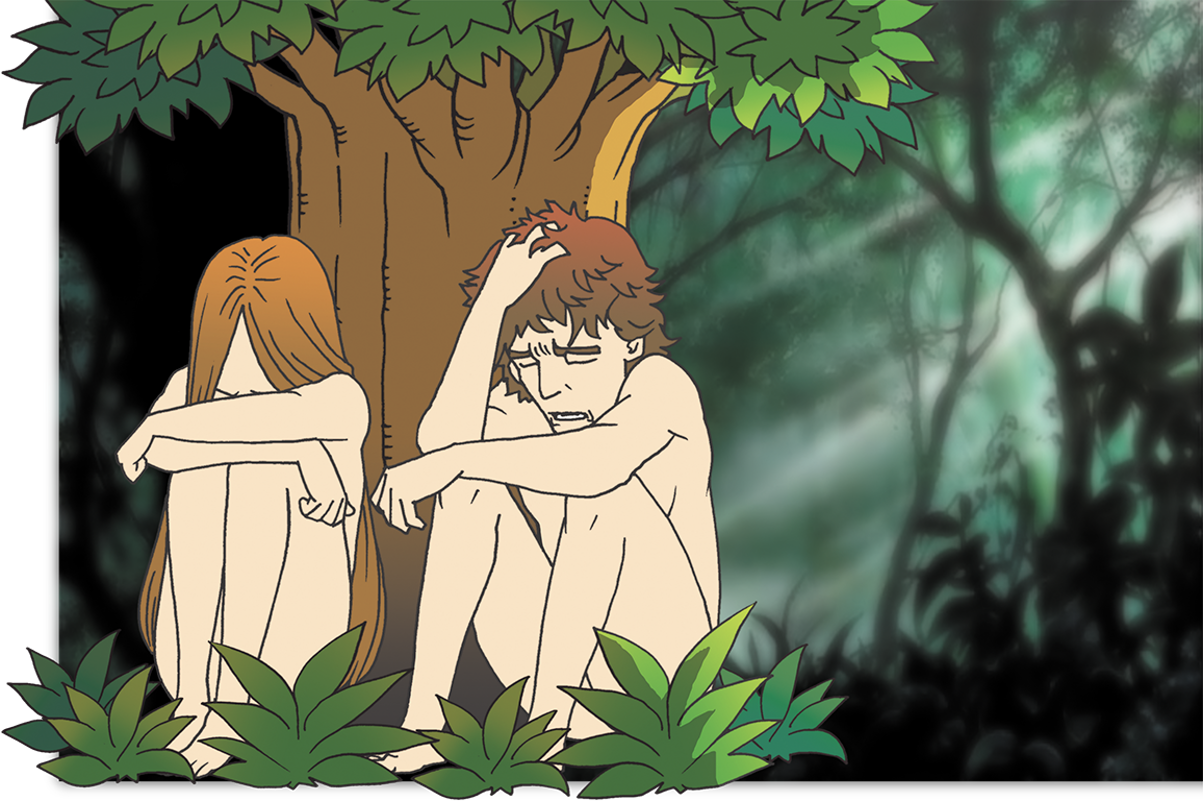 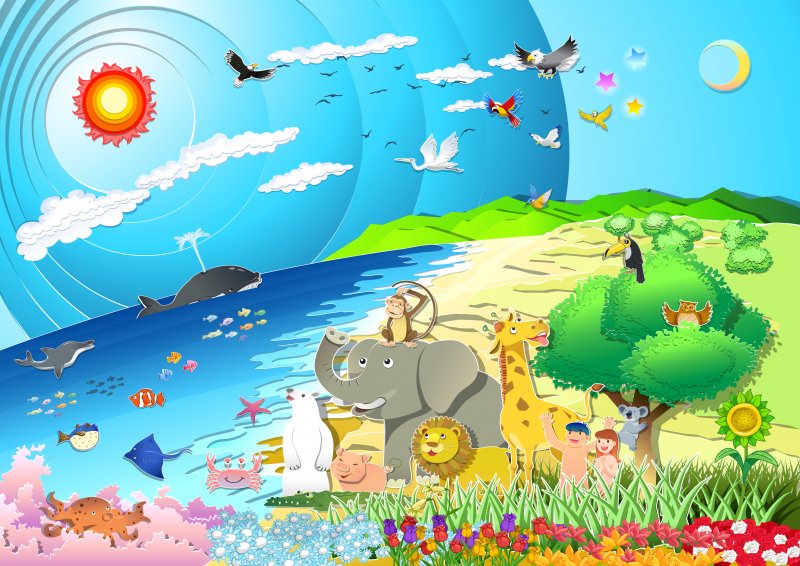 (2)れいてきせんざいりょくを　もつ　
かみのかたちが　うばわれました
(1)かみのかたちとして　そうぞうされました
ほんろん
かみさまは　かみのかたちとして　ひとを　
そうぞうされました
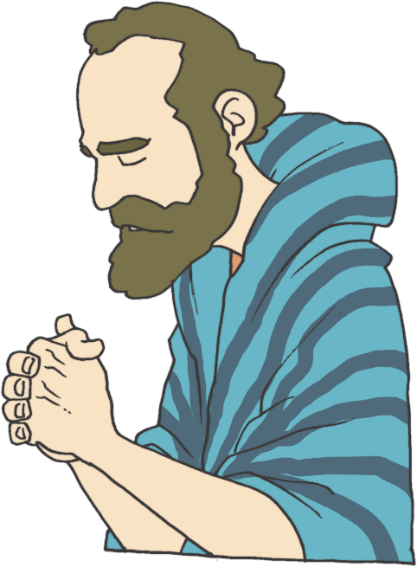 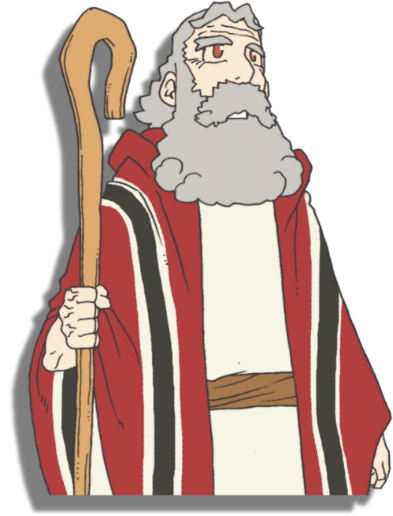 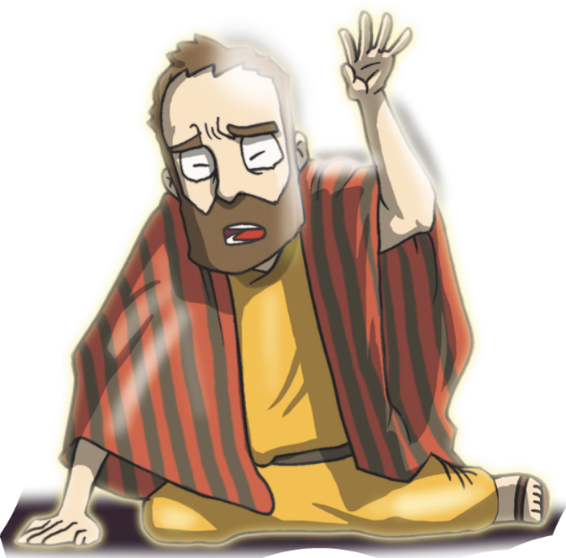 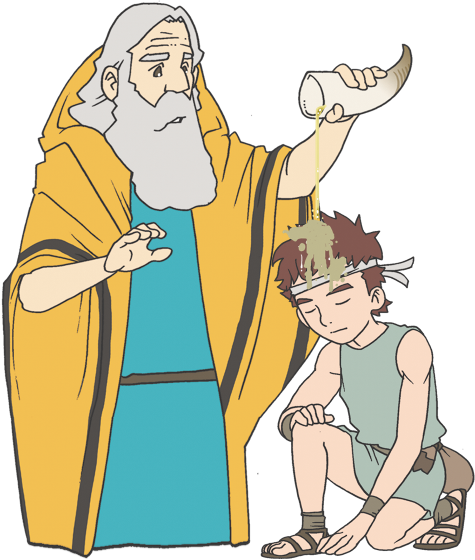 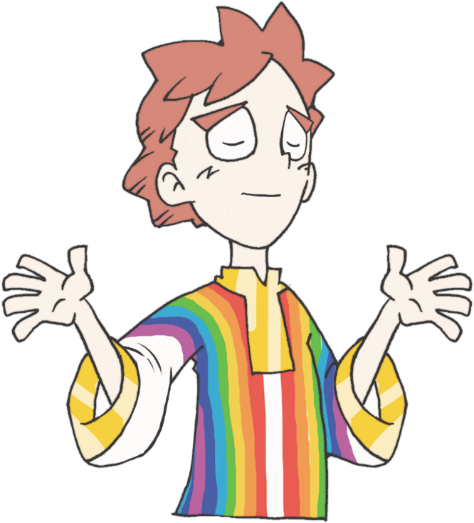 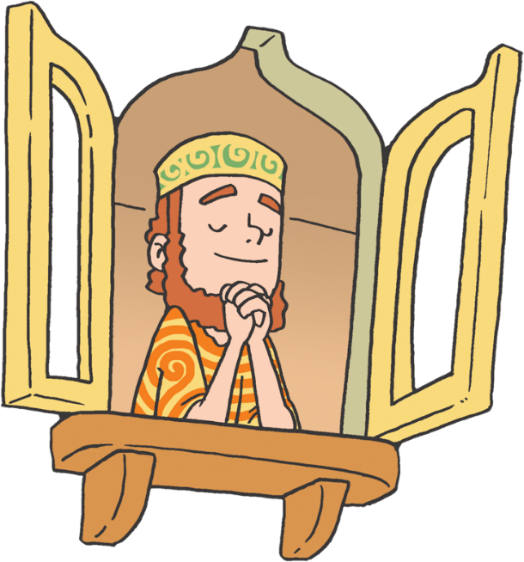 (3）かみのかたちを　かいふくした　しょうにんが　います
ほんろん
2. ３つのしゅくふくが　あたえられました
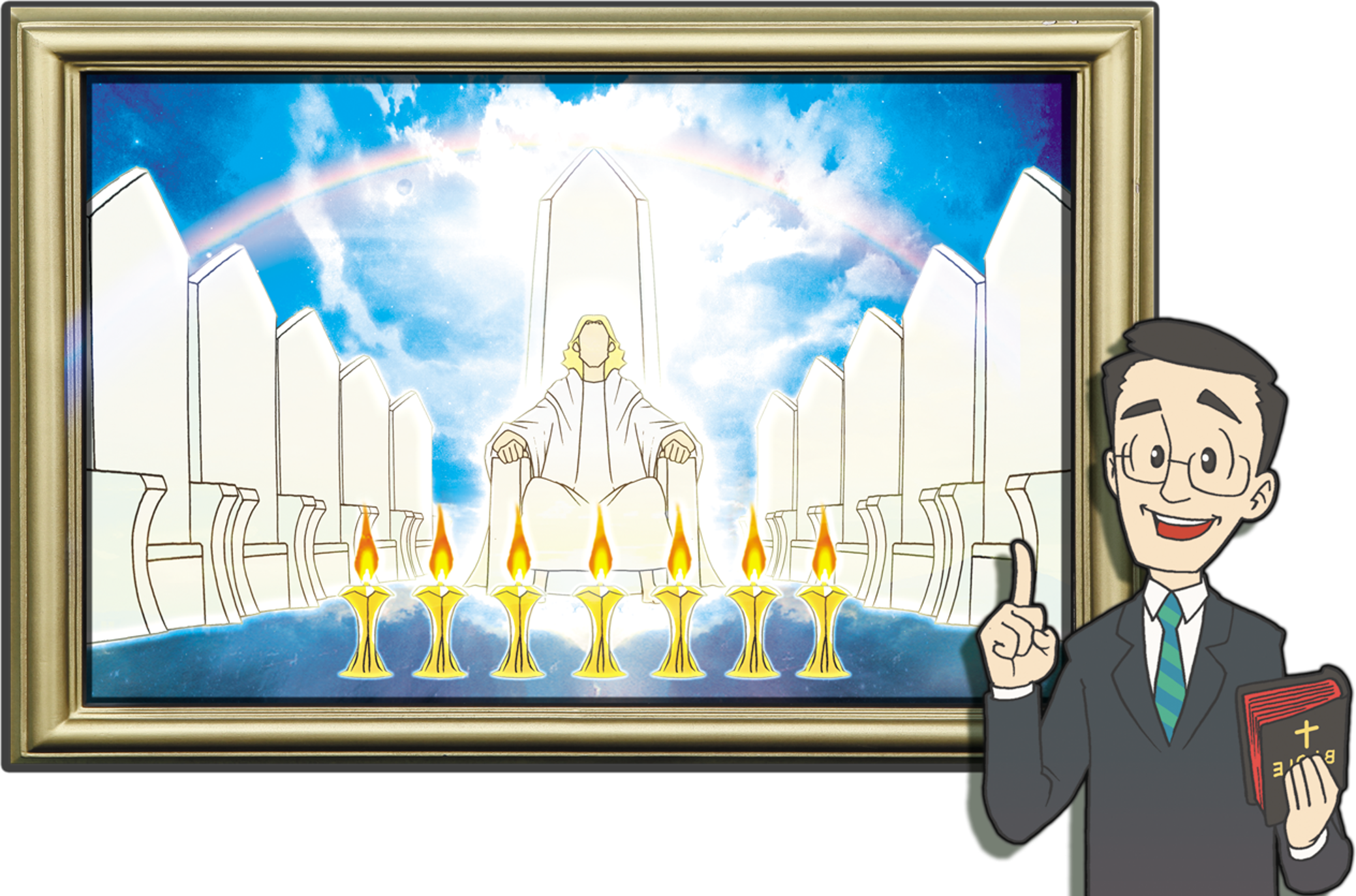 (1)みざの　しゅくふく
ほんろん
2. ３つのしゅくふくが　あたえられました
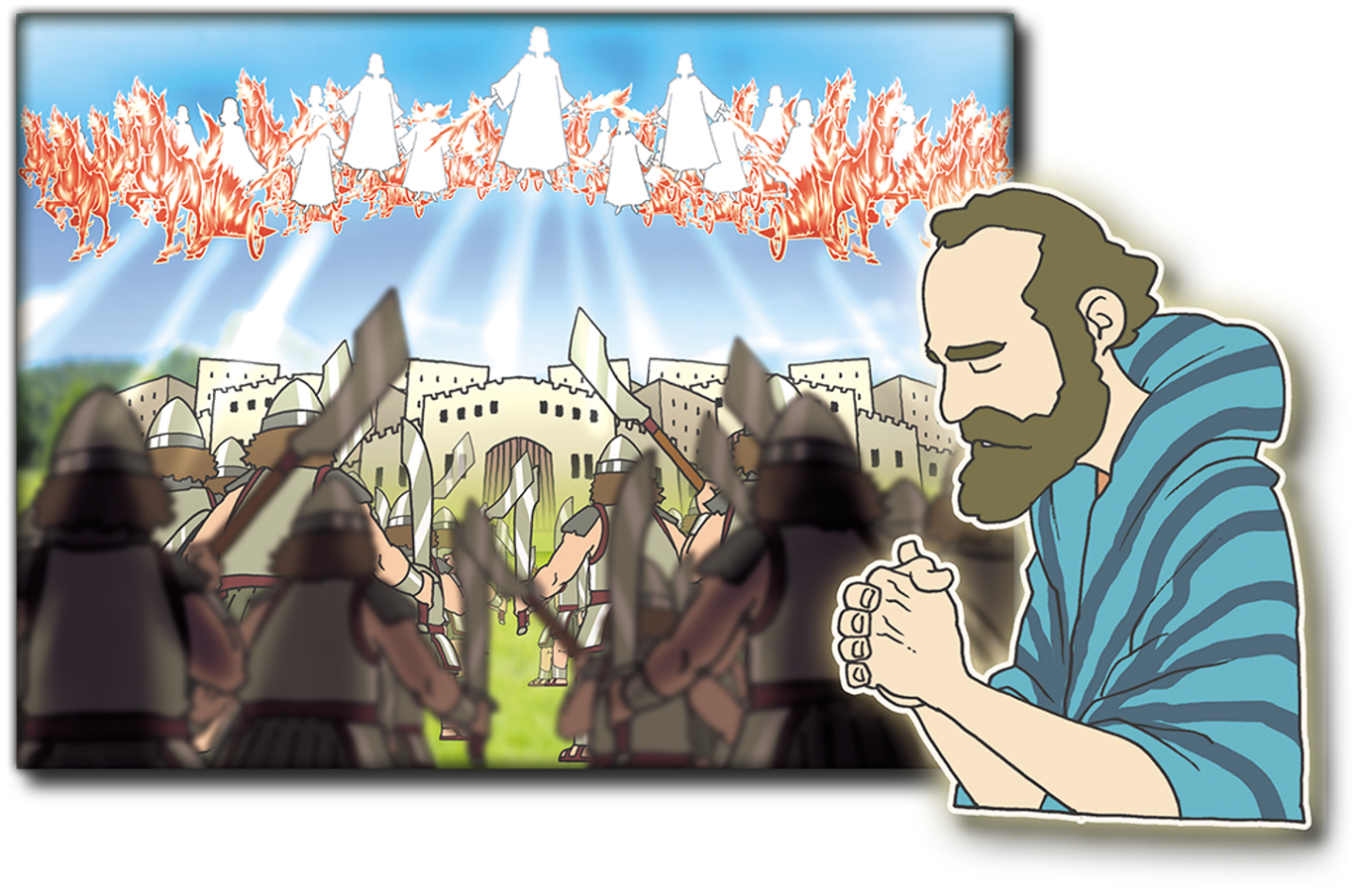 (2)じくう　ちょうえつ
ほんろん
2. ３つのしゅくふくが　あたえられました
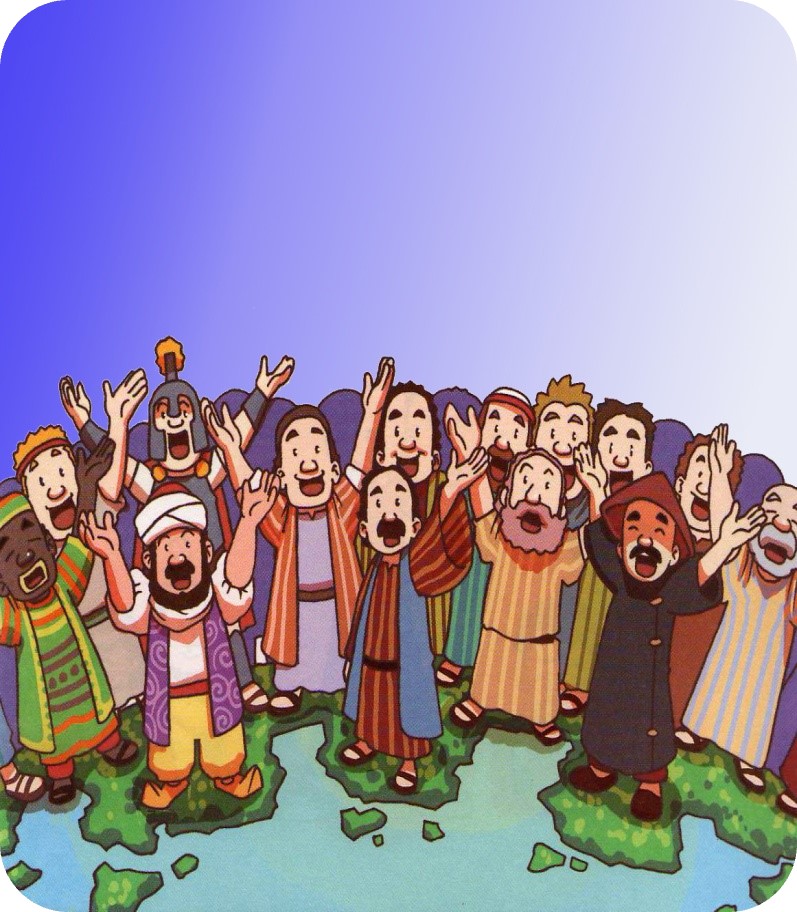 (3)237かこくに　ひかり
ほんろん
3. あらかじめ　せいふく　しましょう
(1)ただ
(3)さいそうぞう
(2)ゆいいつせい
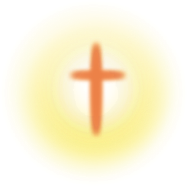 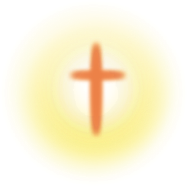 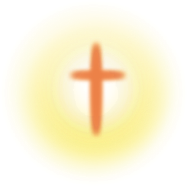 けつろん
ちいさなことを　さくひんに
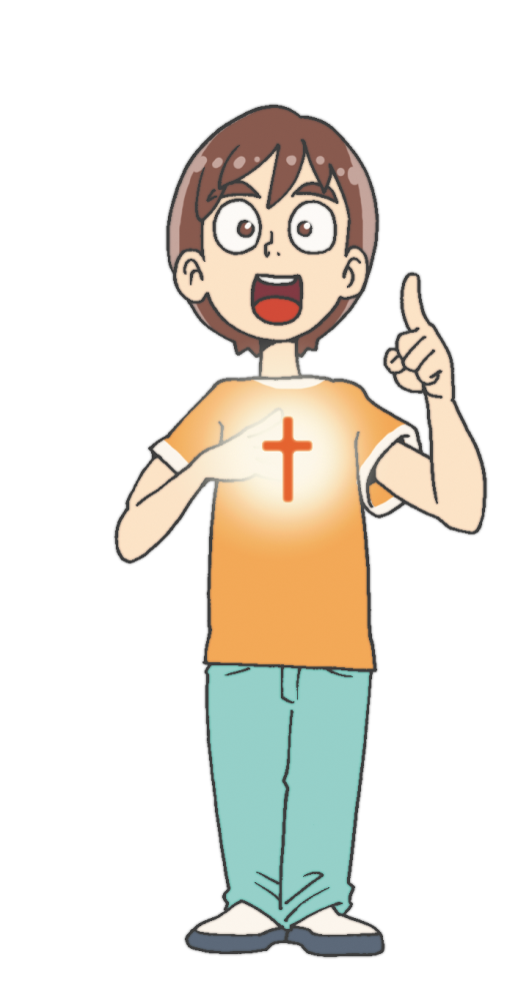 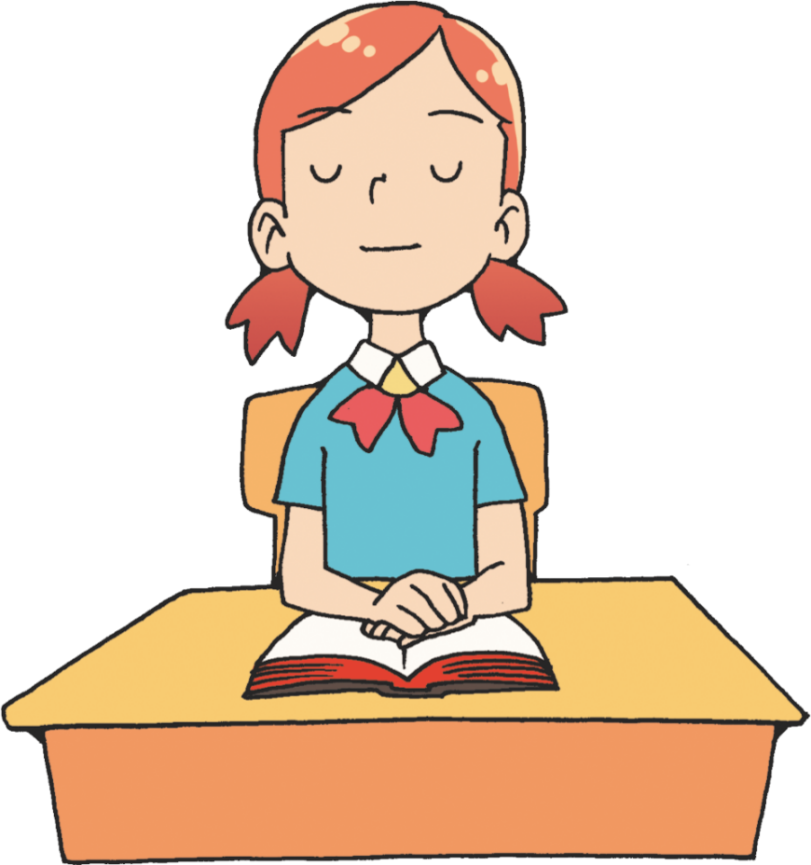 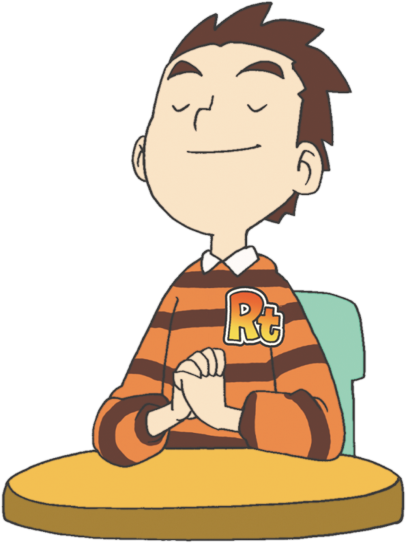 あさと　ひると　よるに　いのりの　さくひんを　つくろう
を
し
て
こく　いん　し　よう
フォーラム
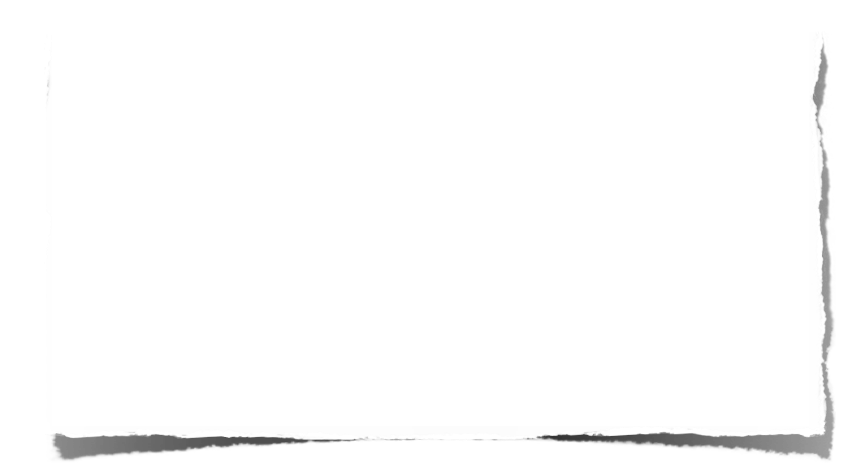 みことば-　かみのかたちを　かいふくした　
レムナントは　3ちょうえつの　しゅくふくで　
げんばを　あらかじめ　せいふくして　しょうにんの　
こたえを　あじわいました
じっせん　–　わたしの　ちいさな　ことを　ただの　
さくひんとして　つくる　ちいさな　じっせんを　きめよう
いのり　ｰ　みことばを　かんがえて　いのりぶんを
かいてみよう